BMTRY 790:Machine Learning
Bayesian Additive Regression Trees
Decision Trees
Tree Structure
Block Regions
Root
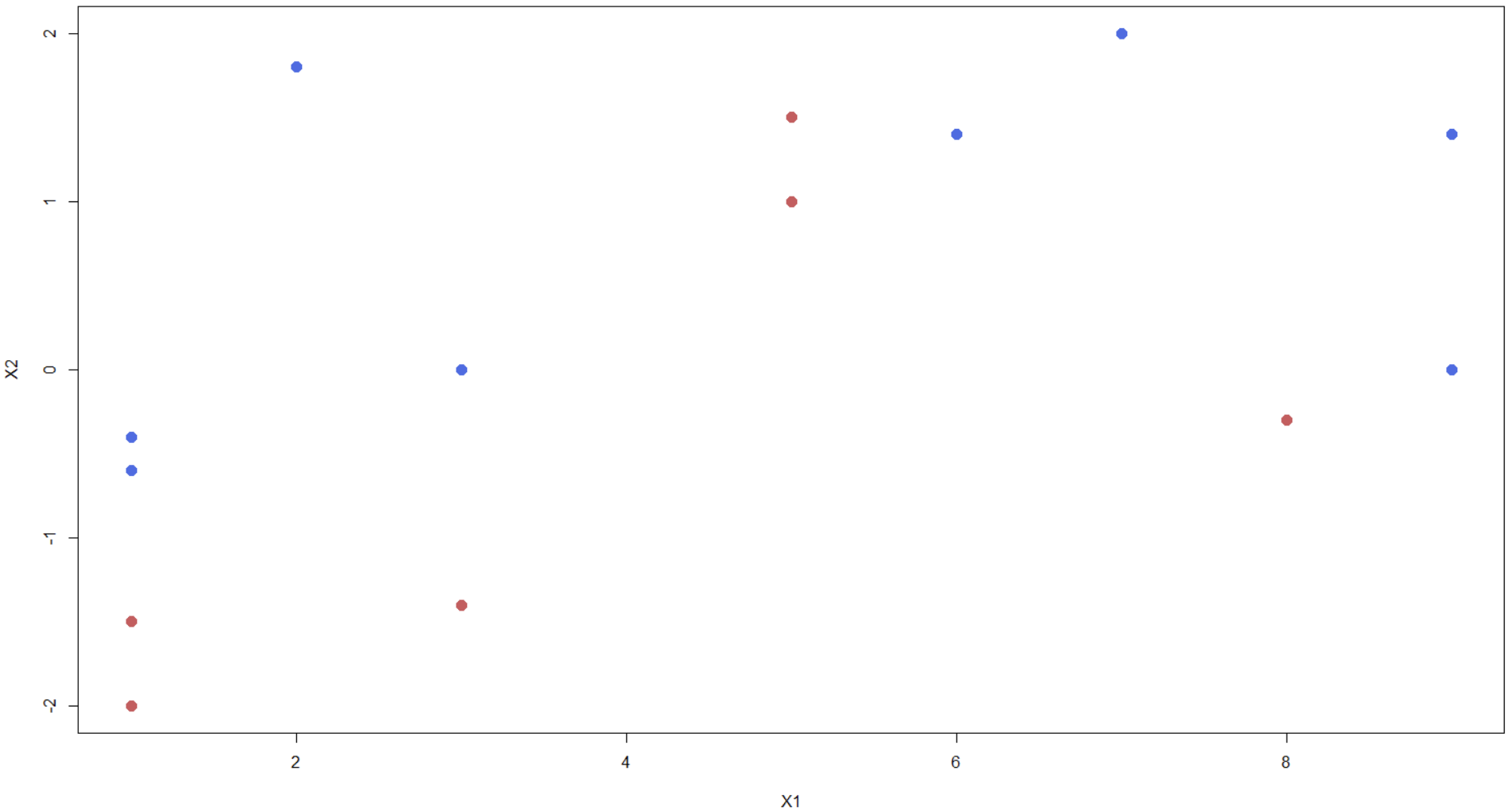 Decision Trees
Tree Structure
Block Regions
Root
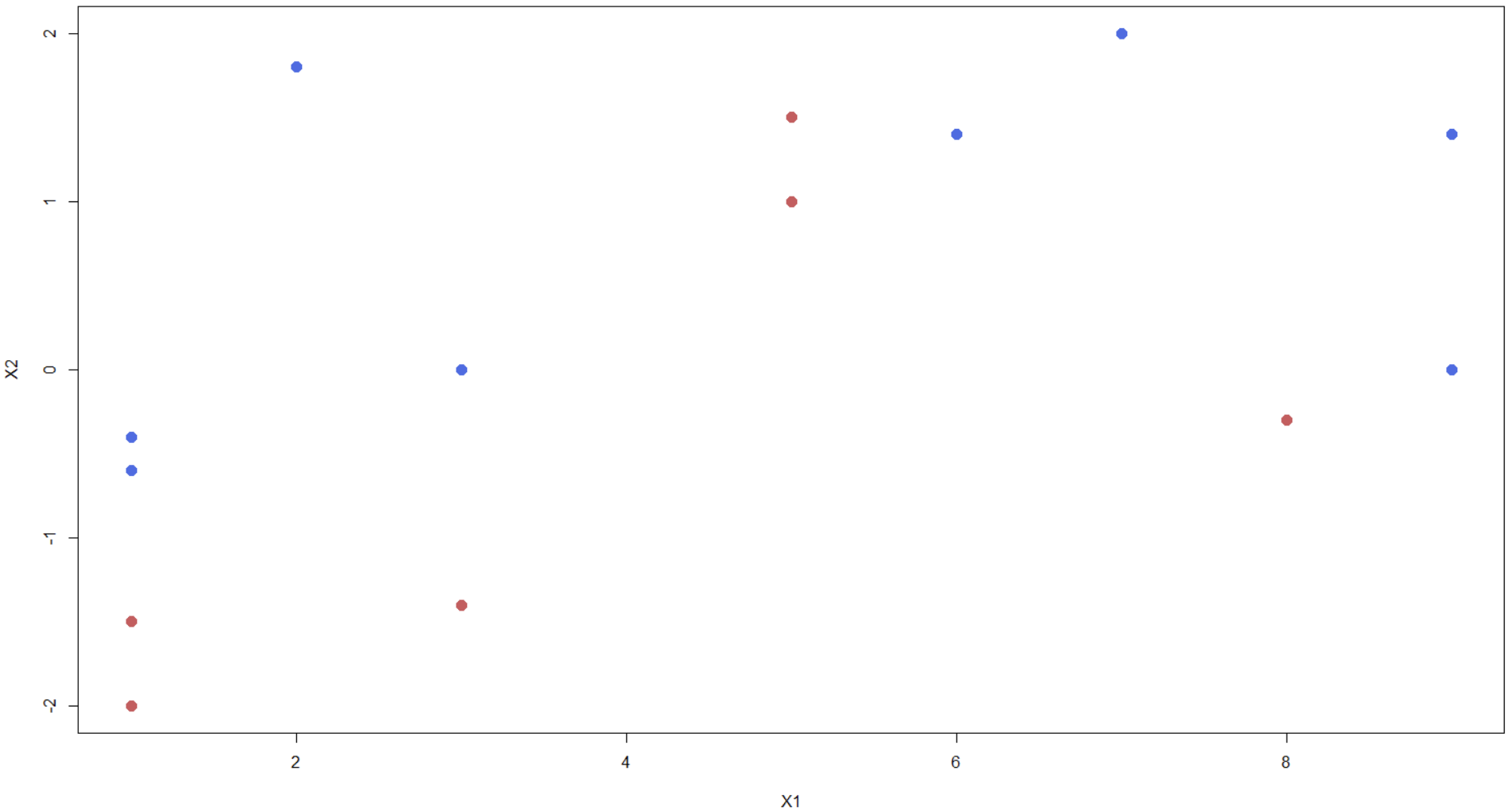 Red
Internal
Decision Trees
Tree Structure
Block Regions
Root
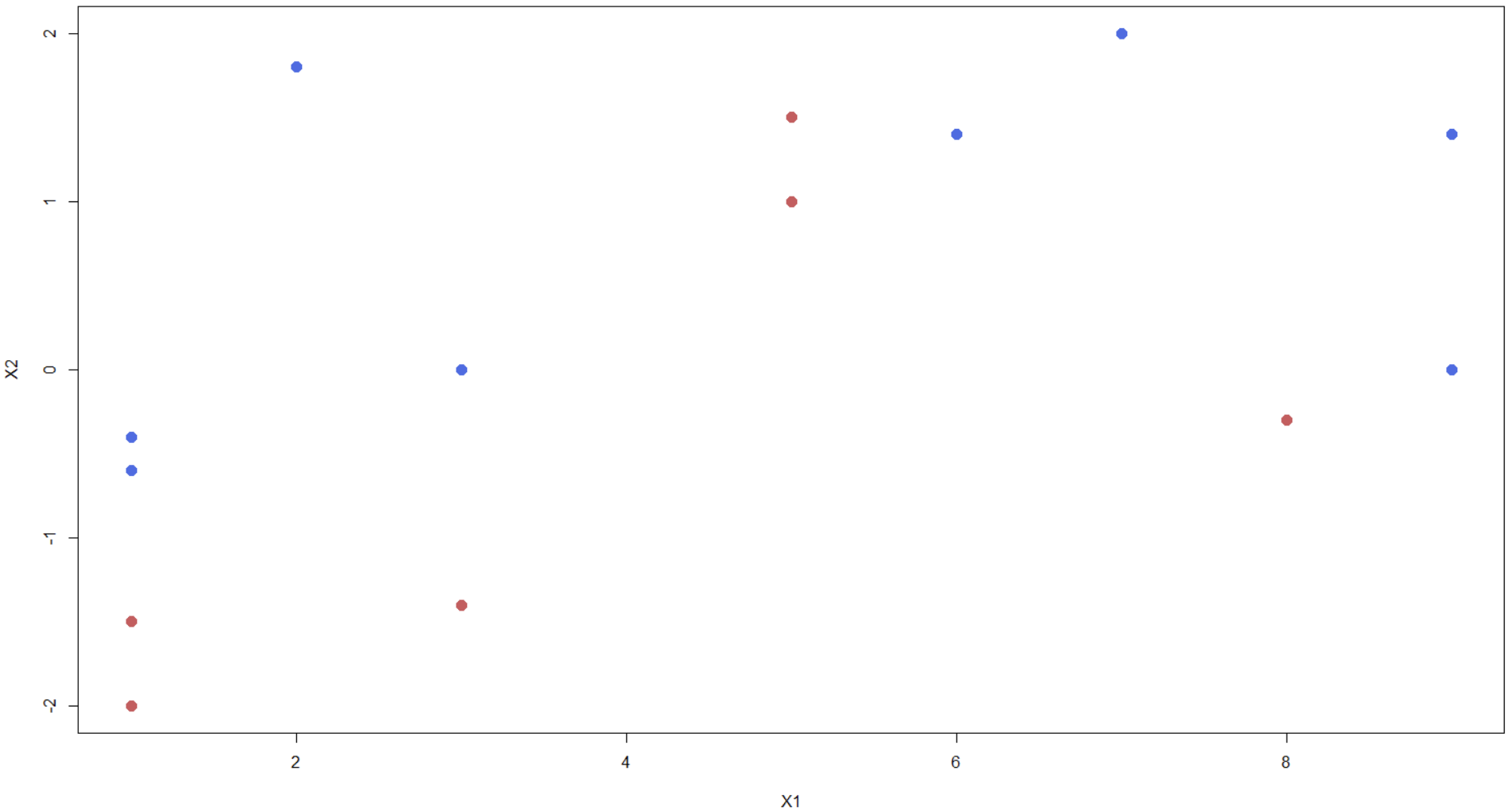 Red
Internal
Decision Trees
Tree Structure
Block Regions
Root
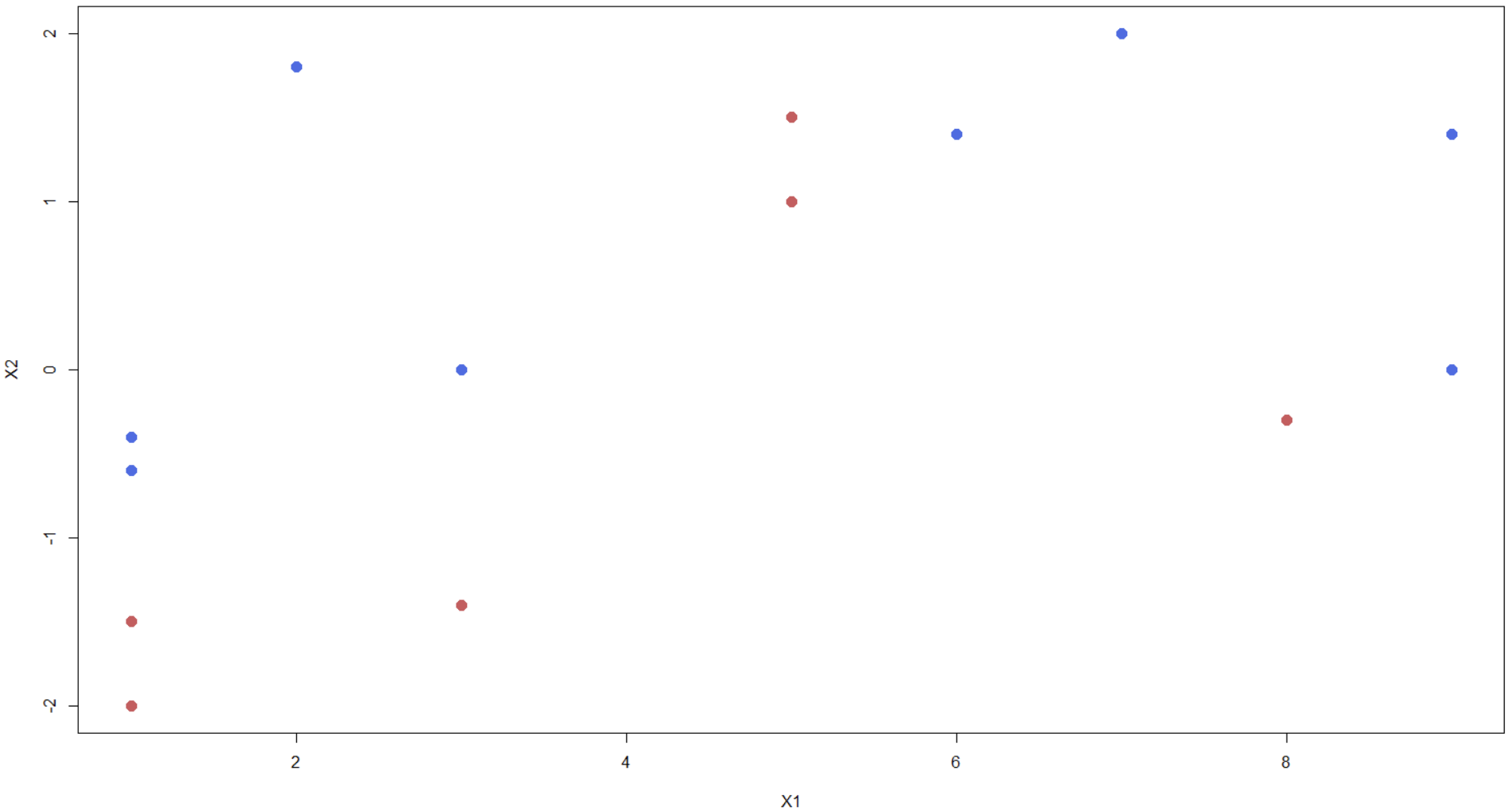 Red
Internal
Blue
Internal
Decision Trees
Tree Structure
Block Regions
Root
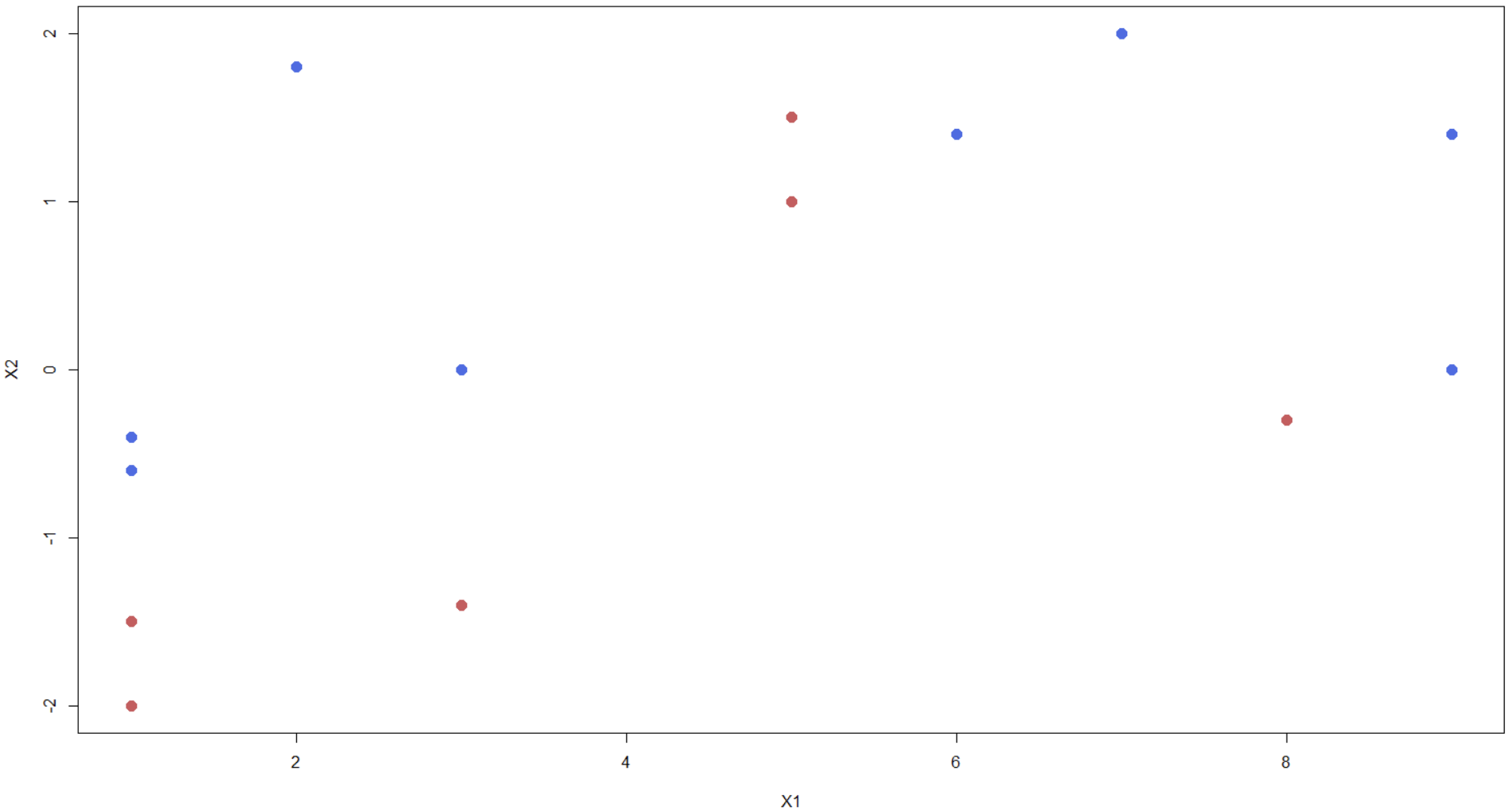 Red
Internal
Blue
Internal
Decision Trees
Tree Structure
Block Regions
Root
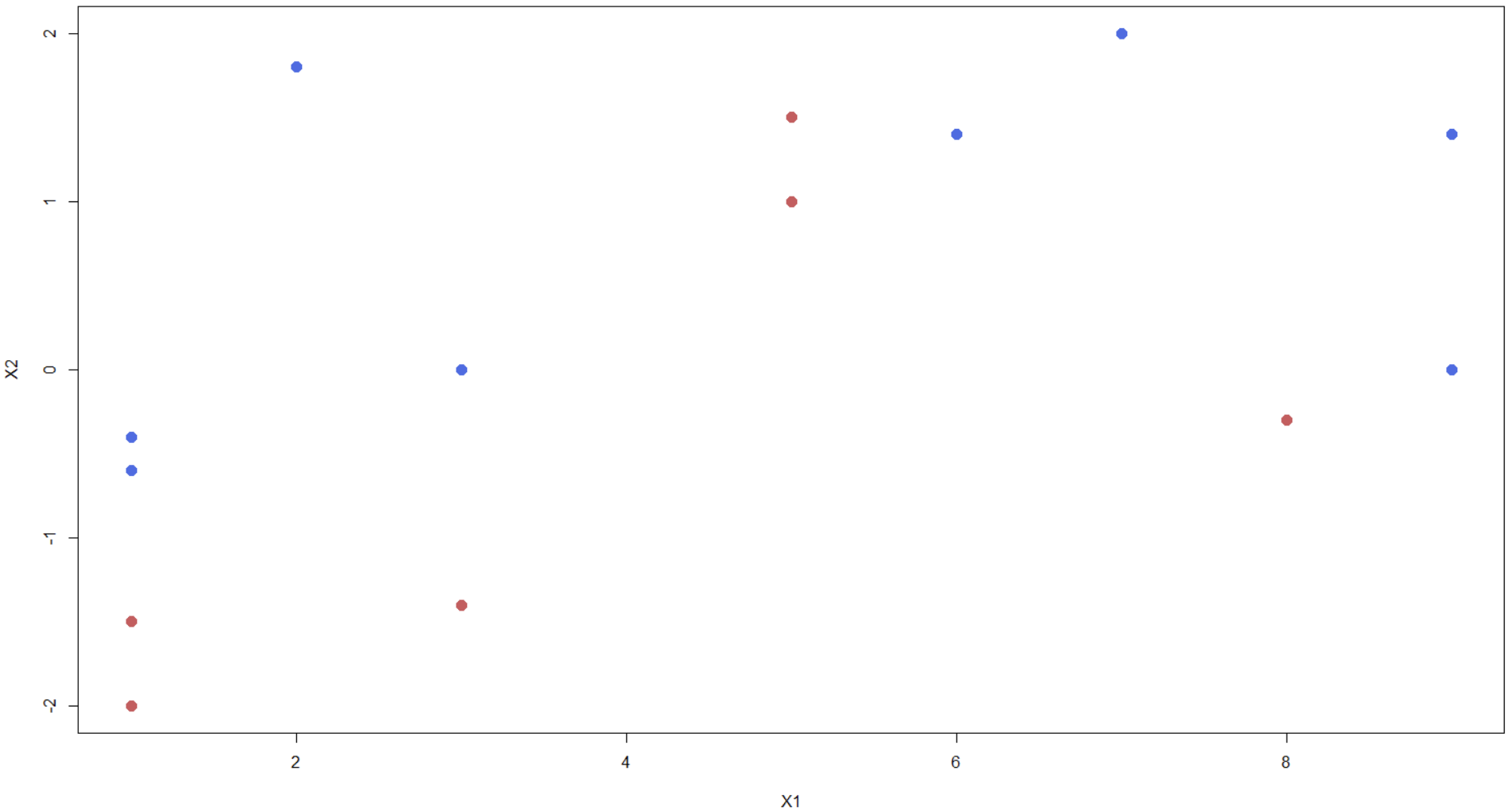 Red
Internal
Blue
Internal
Red
Internal
Decision Trees
Tree Structure
Block Regions
Root
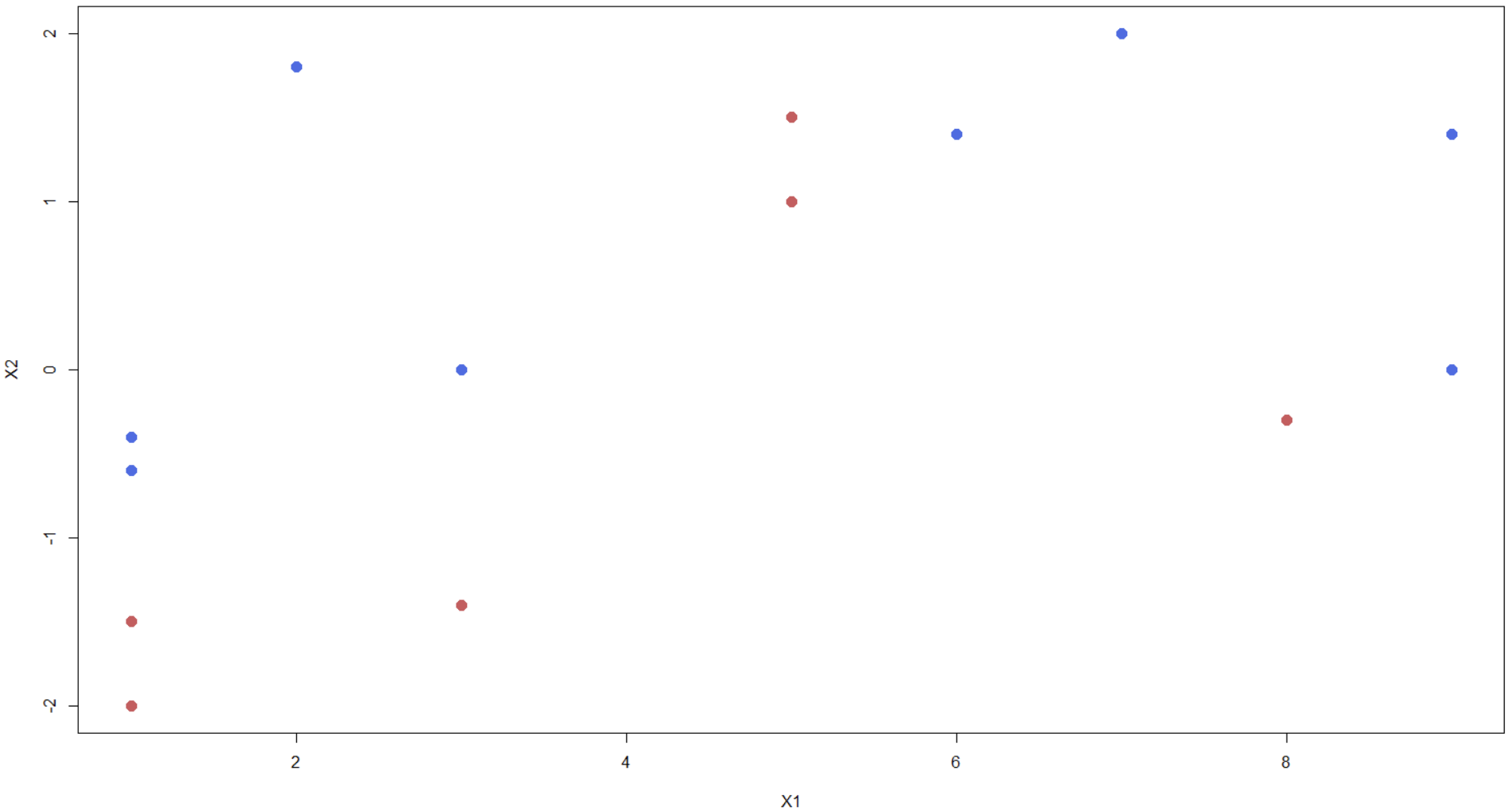 Red
Internal
Blue
Internal
Red
Internal
Decision Trees
Tree Structure
Block Regions
Root
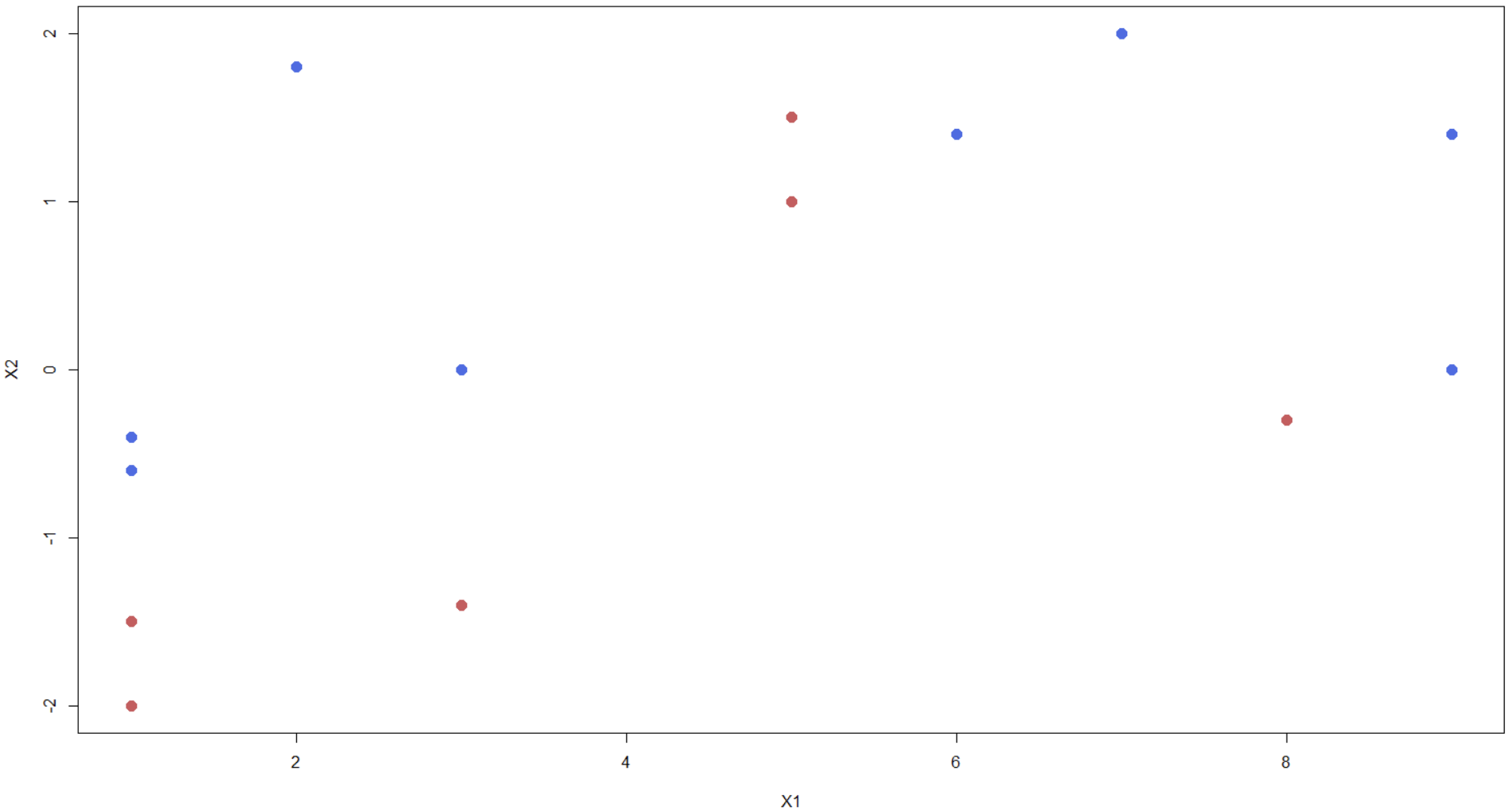 Red
Internal
Blue
Internal
Red
Internal
Red
Blue
Decision Trees
Tree Structure
Block Regions
Root
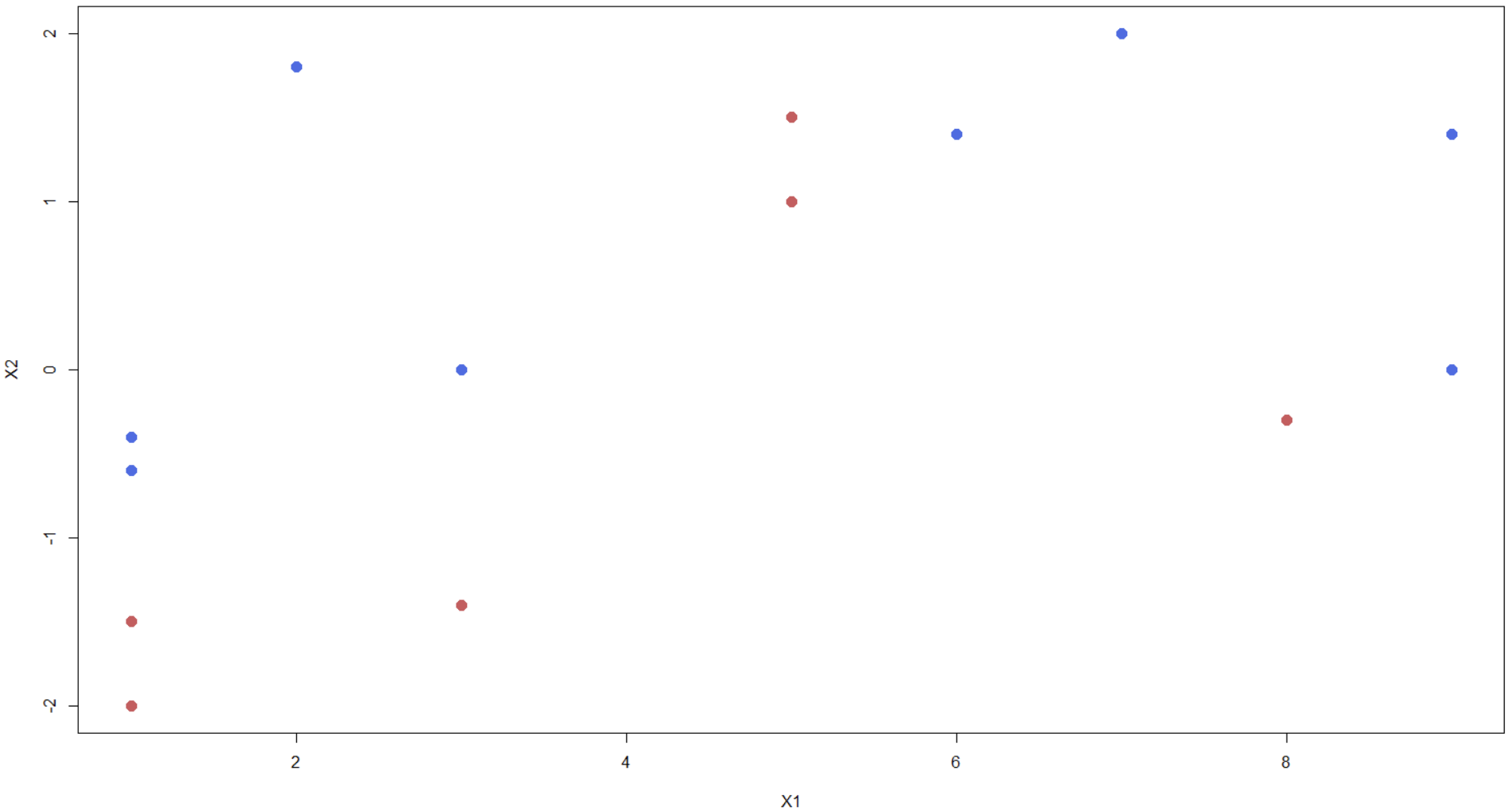 Red
Internal
Blue
Internal
Red
Internal
Red
Blue
Decision Trees
Tree Structure
Mathematically
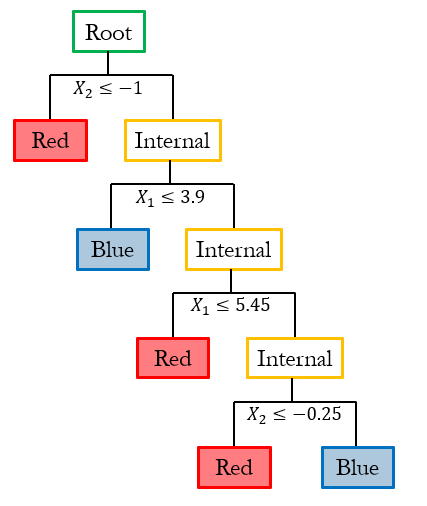 Block Regions
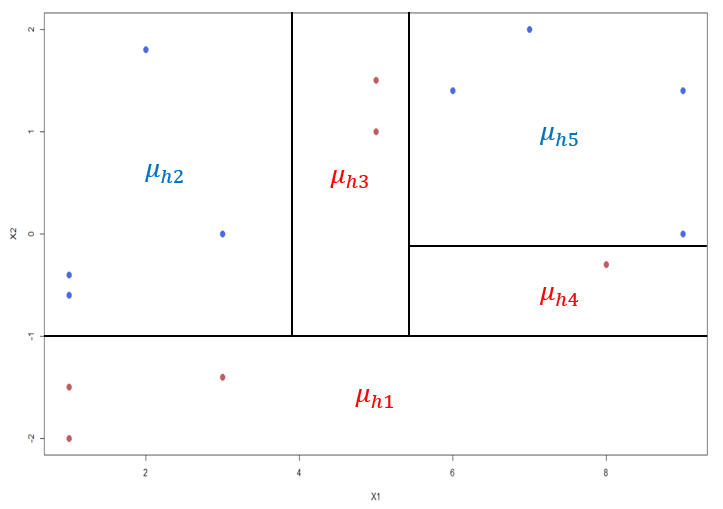 Decision Trees
Issues with Tree-Based Models
Overly-Complex Partition
Trees can be very non-robust, as small changes in the data can cause a large change in the final estimated tree (i.e., weak learner). This becomes a larger issue the more complex of a tree structure. 

In tree-based modeling, we prune an overly-complex model to create a subtree.

For our topic today, we would rather fit a smaller tree with fewer splits. As a result, each individual tree is only capable of explaining a small portion of the data. To get a proper solution for our model, we combine these small trees to create an ensemble.
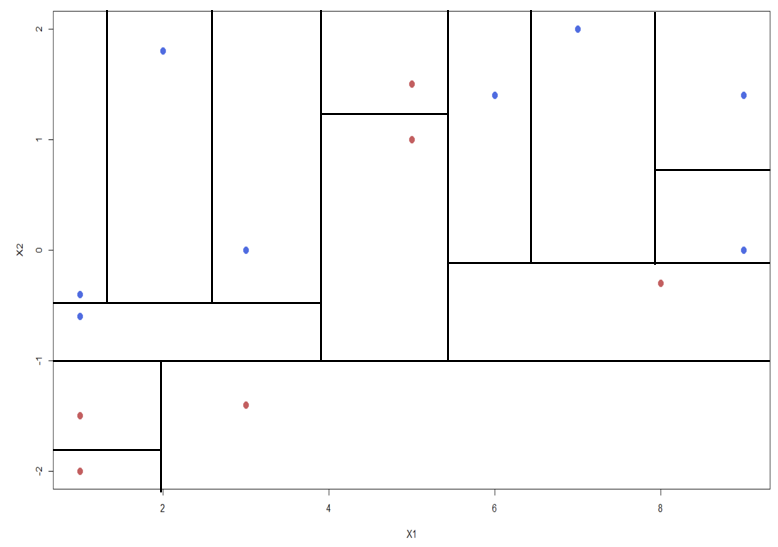 Ensemble Learning
Ensemble learning combines a set of base models developed to predict one or more outcomes based on a set of features in order to produce a composite prediction model. Generally, the selected base model is ideally low in bias but with potentially high variability (i.e., weak learners). The ensemble is designed to build on the strength of the weak learners while reducing the noise and variability in the prediction. 

Approaches for ensemble learning using tree-based models as weak learners include:

Non-Bayesian methods:
Bagging
Boosting
Random Forests
Bayesian method:
BART

A downside to ensembles of tree-based models is that we lose the interpretability of a single decision tree; however, we have gained flexibility and generalizability.
Bayesian Additive Regression Trees
Priors for BART
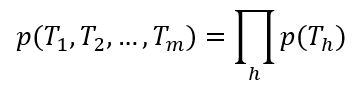 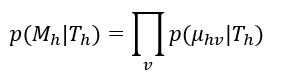 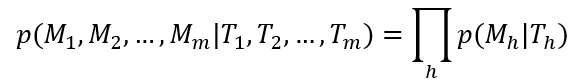 Priors for BART
Priors for BART
Priors for BART
Priors for BART
BART Computation
Posterior inference in BART models is generally carried out via Markov chain Monte Carlo (MCMC)




Adapts methods developed for single-tree models




Embeds those methods within Metropolis-within-Gibbs samplers.
BART Computation
BART Computation
BART Computation
BART Computation
BART in R
BART can be implemented in R using two packages:

BayesTree (native implementation by the original authors)
bartMachine (computationally efficient)
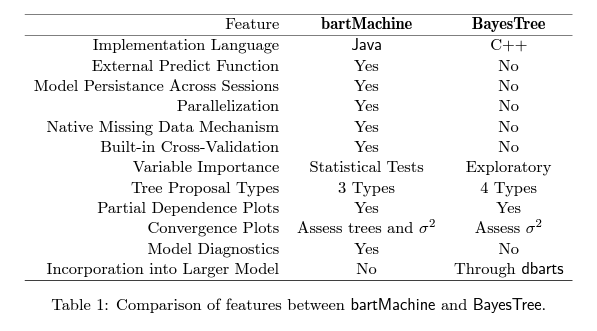 BART in R
BART using BayesTree for Ozone Example:

Example: Ozone Concentrations over time
Data include 111 observations for an environmental study 
Measured six variables over 111 (nearly) consecutive days.
Ozone: surface concentration of ozone(parts per billion)
Solar.R: level of solar radiation (lang)
Wind: Wind speed (mph)
Temp:	Air temperature (oF)
Month: Calendar month
Day: Day of the month
BART in R (bartMachine – Ozone)
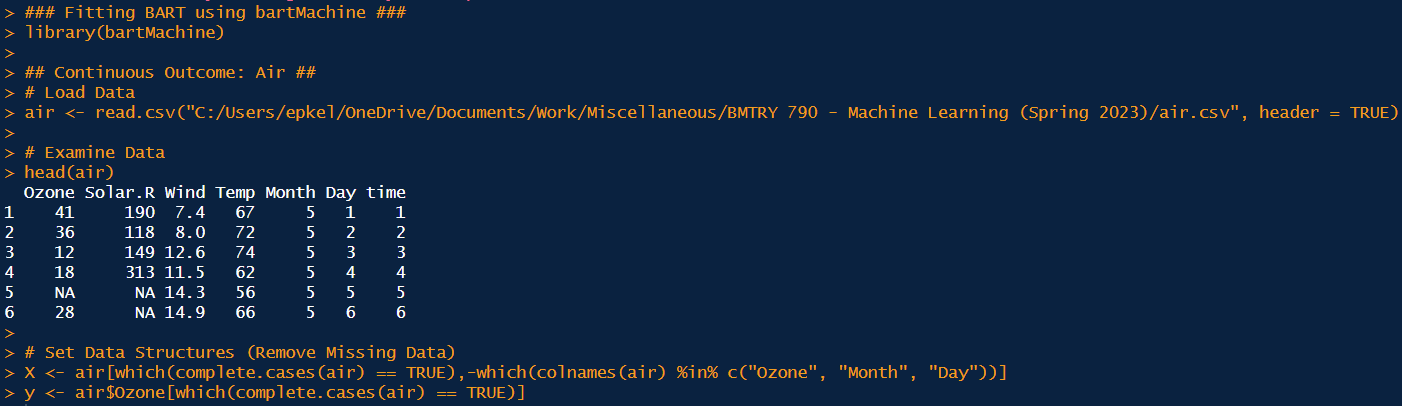 BART in R (bartMachine – Ozone)
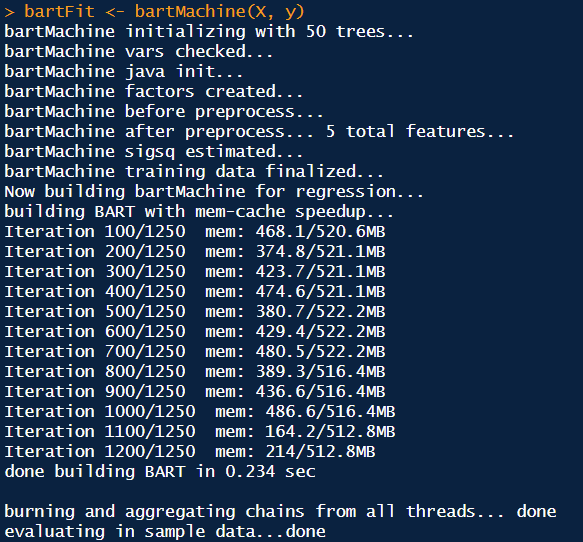 BART in R (bartMachine – Ozone)
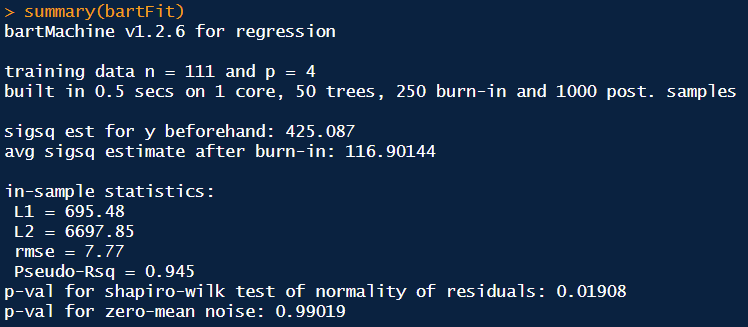 BART in R (bartMachine – Ozone)
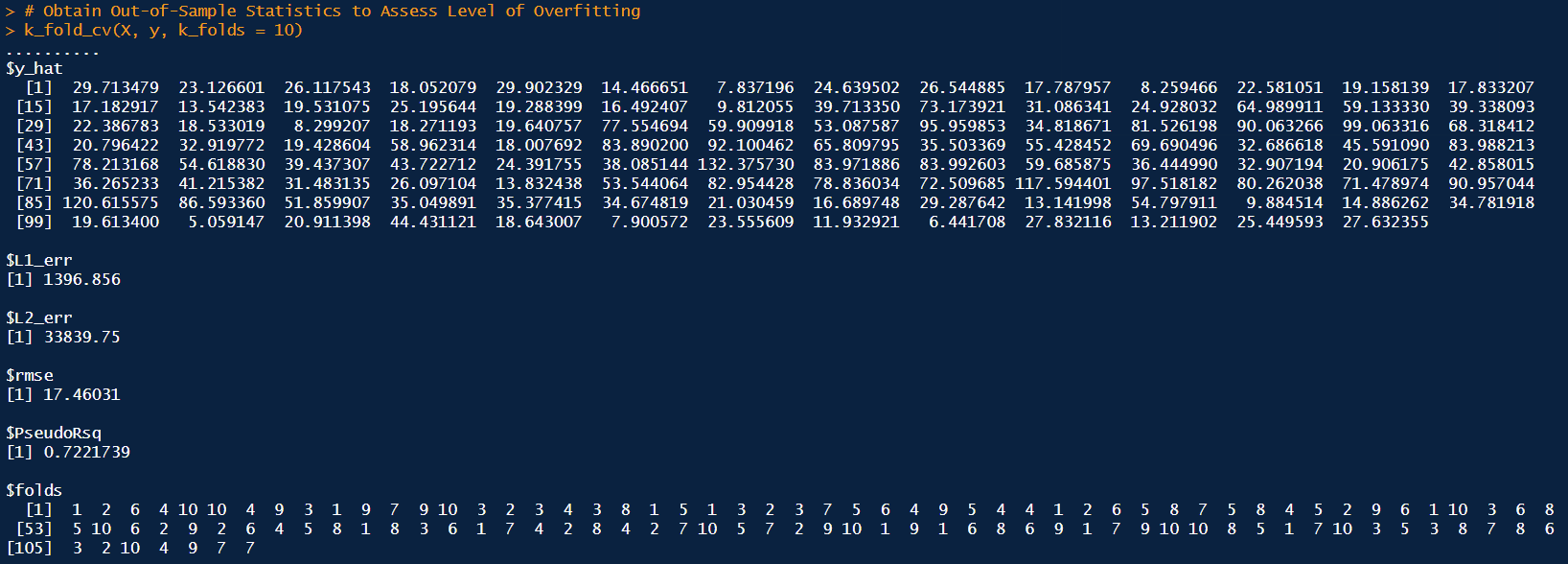 BART in R (bartMachine – Ozone)
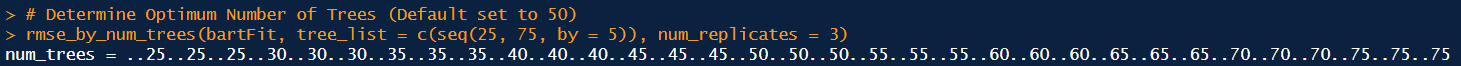 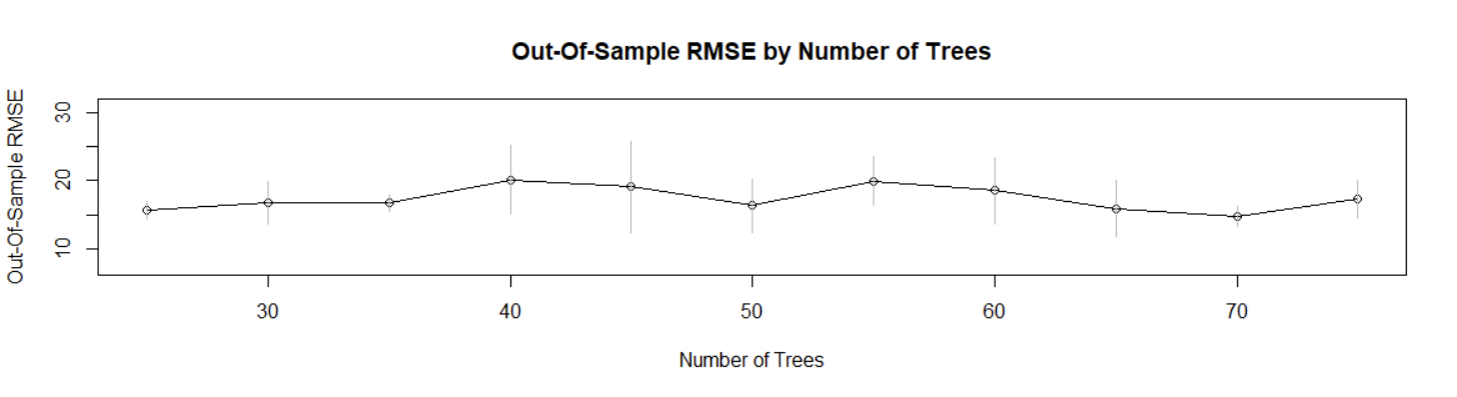 BART in R (bartMachine – Ozone)
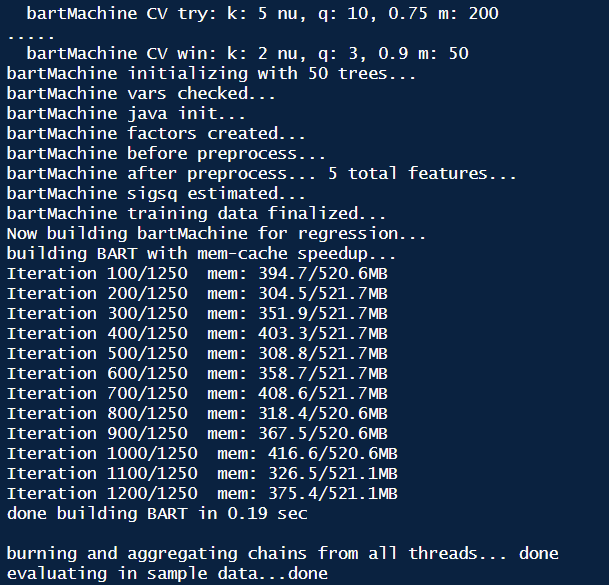 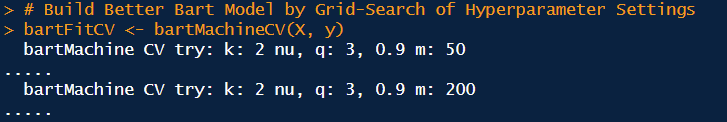 BART in R (bartMachine – Ozone)
Relative to the original model, the CV model had slightly worse performance both in-sample and out-of-sample.
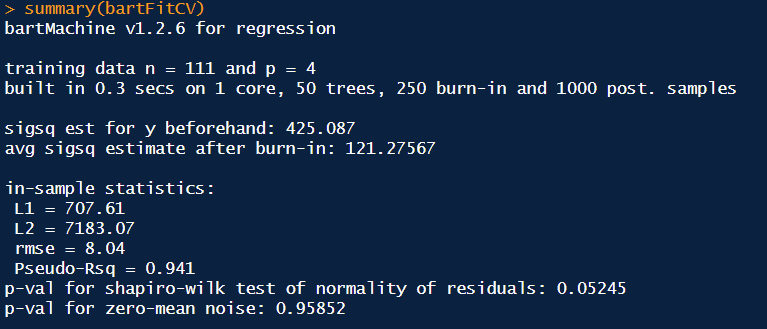 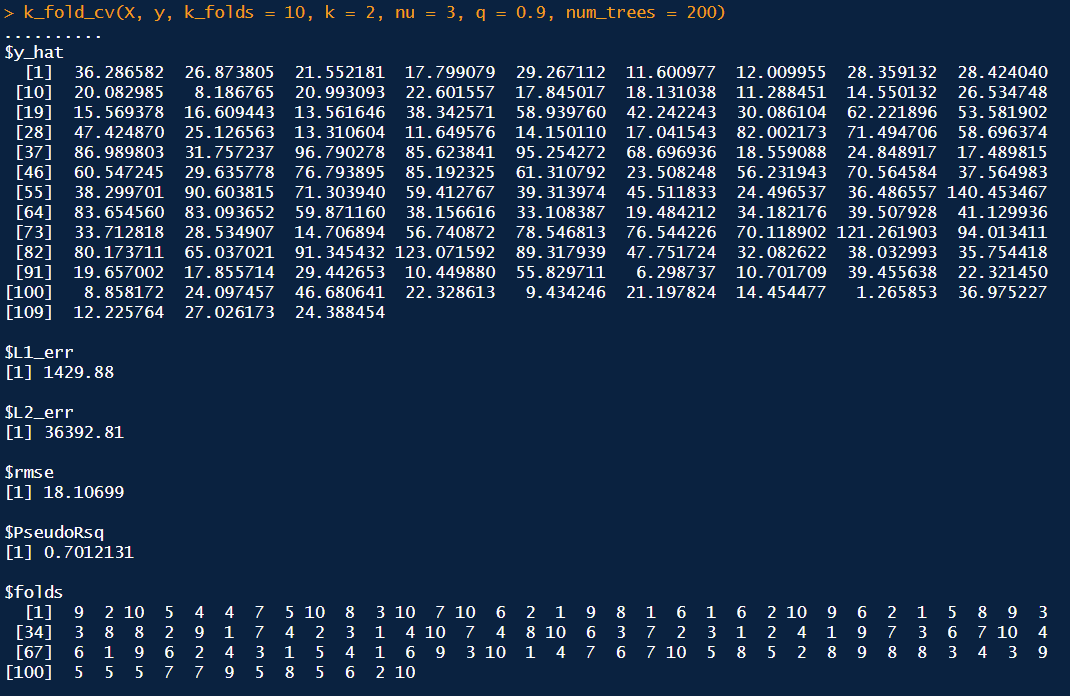 BART in R (bartMachine – Ozone)
Determine whether the convergence diagnostics of our model.
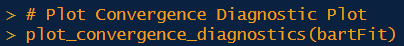 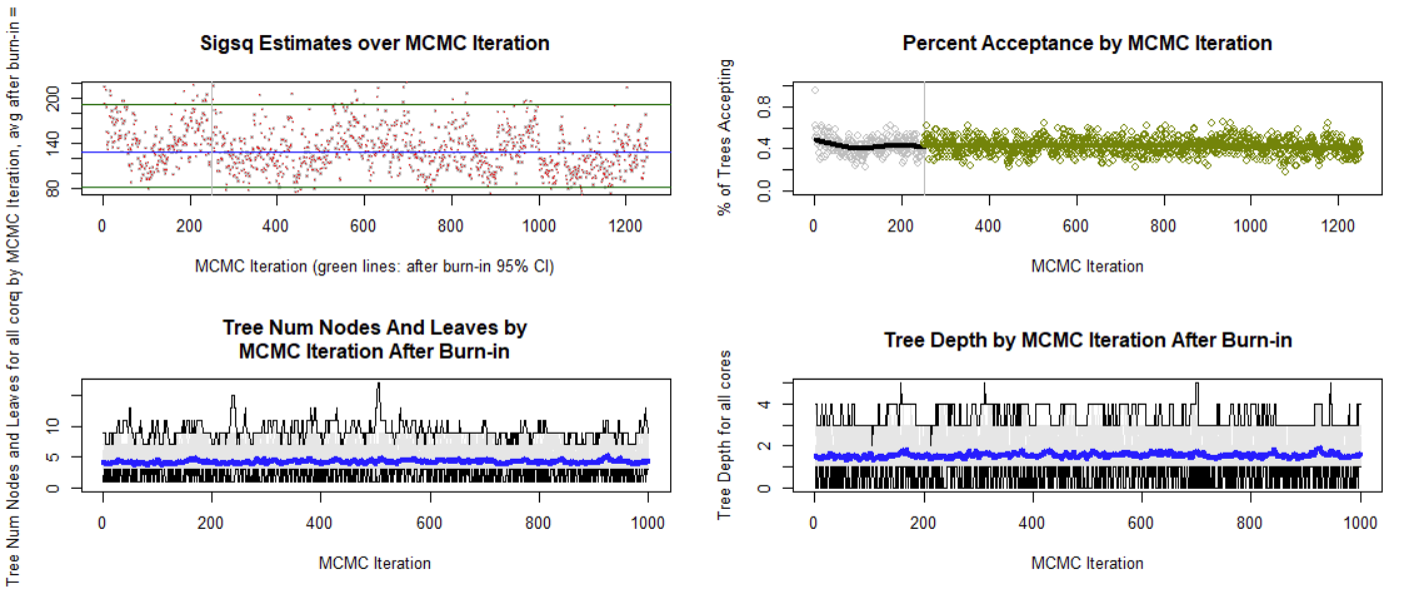 BART in R (bartMachine – Ozone)
We can check whether the BART model assumptions are plausible such as whether the mean-centeredness of the noise is both normal and heteroskedastic.
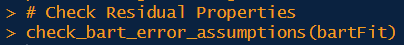 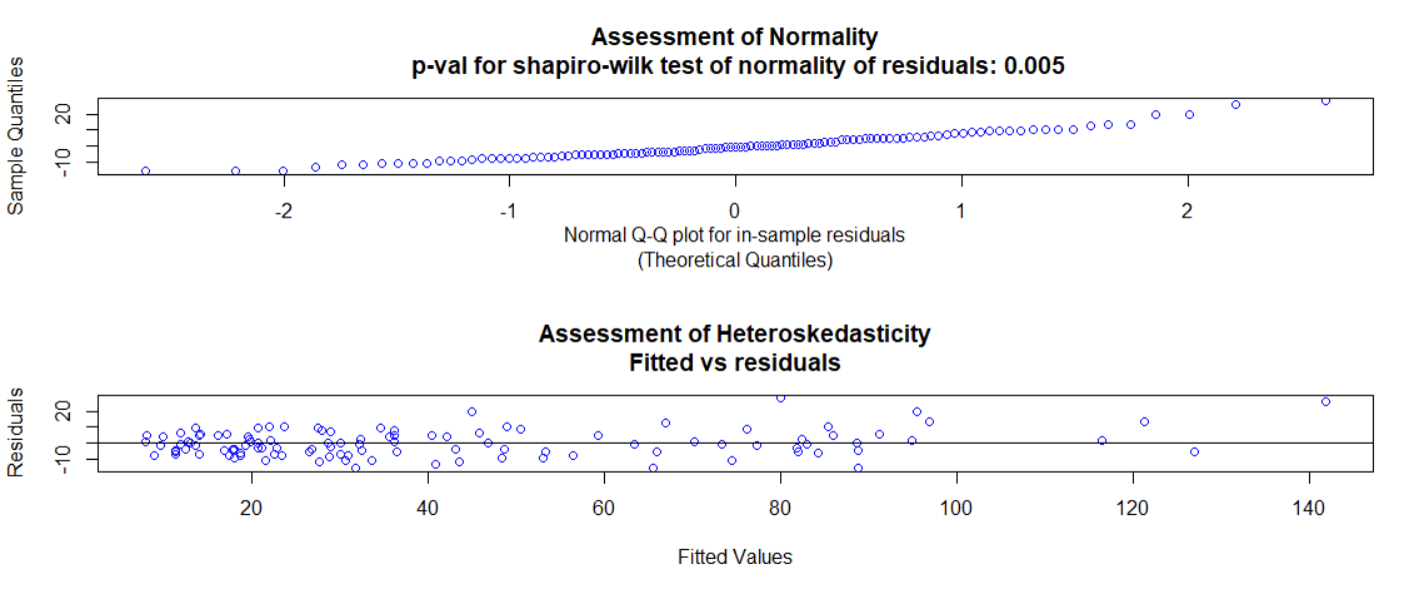 BART in R (bartMachine – Ozone)
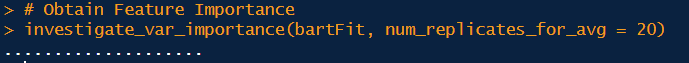 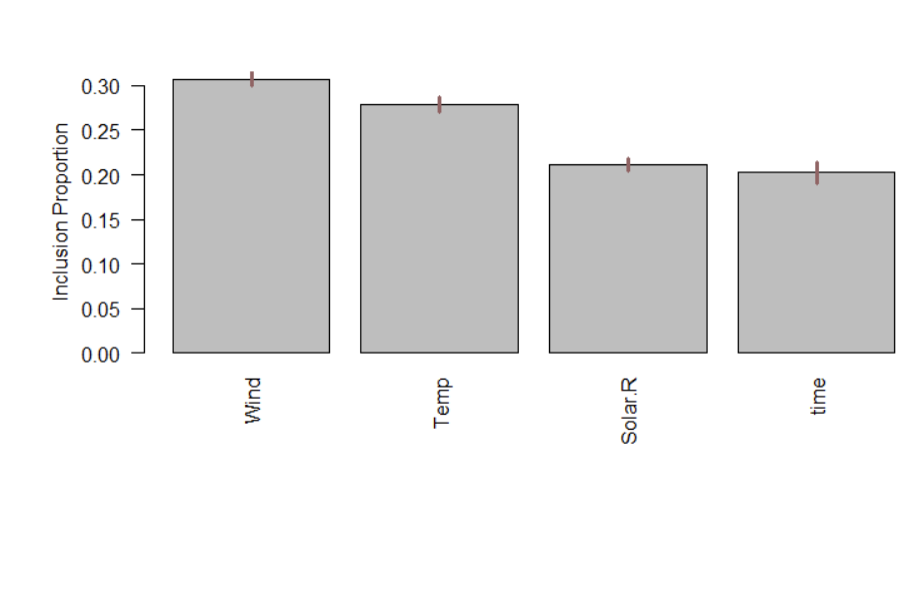 Developments in BART Modeling
Developments in BART Modeling
BART prior distributions have been applied to functions in a wide variety in the literature:

Regression Models:
Models with Gamma-Poisson Likelihoods
Binary and multinomial logistic regression
Poisson and negative binomial regression (with or without zero inflation)
Gamma/IG regression
Multivariate BART
Survival models
Adjusting the prior specification of BART
In high dimensionality using a sparsity-inducing Dirichlet prior
Causal inference